Free and open teaching materials: 
when, why, and how
CTL Teaching Institute Aug 19, 21 & 22, 2019
All slides are CC BY unless otherwise noted
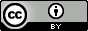 What are OER?
[Speaker Notes: Before we start to explore OER, let’s first lay the groundwork of what is an Educational Resource.  What type of materials do we teach with or use to learn? What are some examples of resources you use in your classroom now? 

Textbooks
Journal articles
Websites
Videos]
What are OER?
Open Educational Resources (OER) are teaching, learning, and research resources that reside in the public domain or have been released under an intellectual property license that permits repurposing by others.
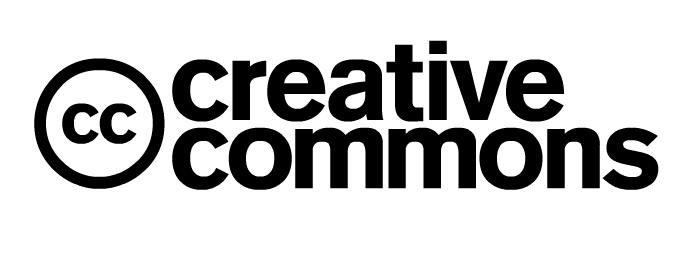 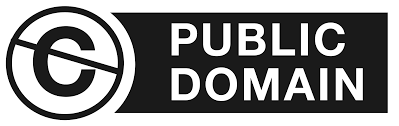 [Speaker Notes: How is this different from free resources you find online? 
Definition of repurpose: adapt for use in a different purpose.]
5 Rs of OER
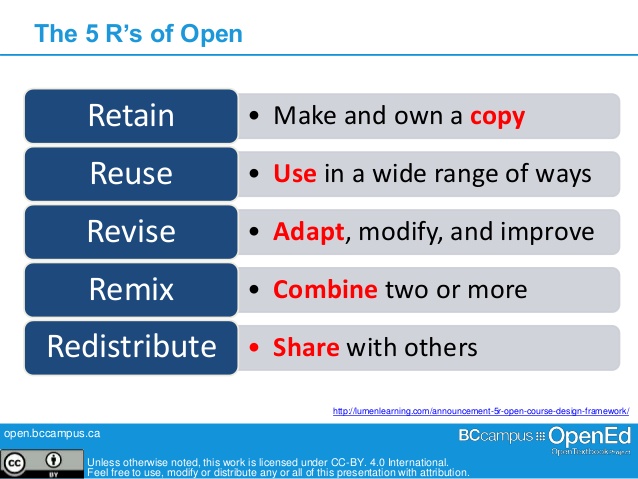 [Speaker Notes: David Wiley]
Usage Rights
Creators retain the copyright 
in the materials they create. 

Copyright status does not change 
when you assign an open licence.
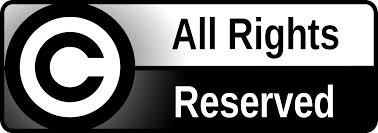 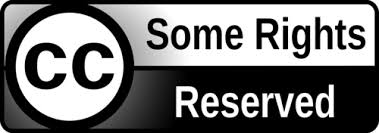 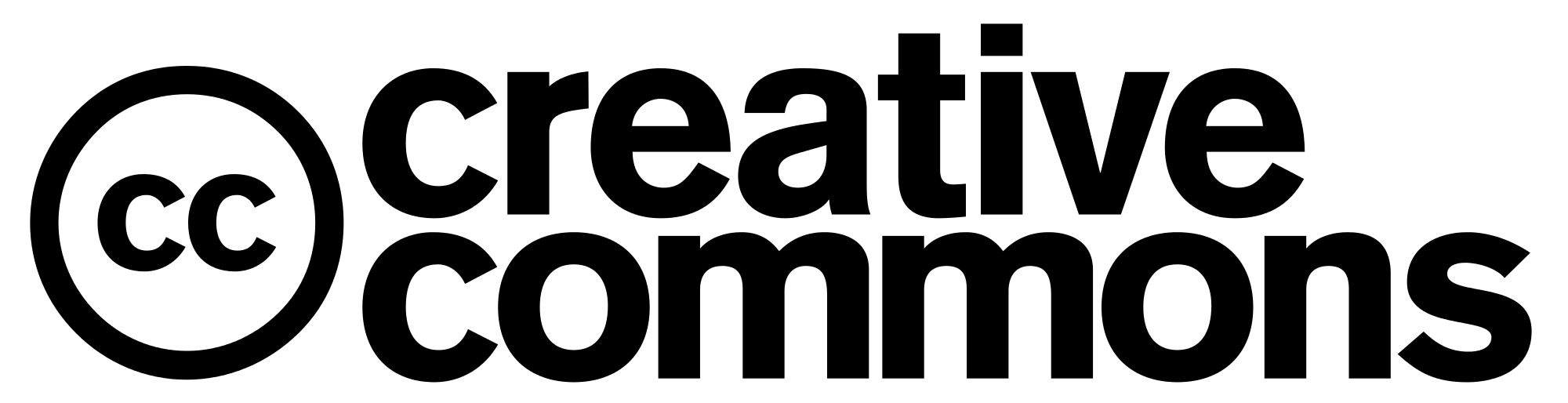 Attribution: Creative Commons, https://creativecommons.org/about/downloads/, CC-BY 4.
[Speaker Notes: Creative Commons licensing is the most commonly used way for creators to modify their copyright. With Creative Commons licensing, OER carry the permissions for users to freely download, edit, and share the content to better serve all students. The licenses are free, and with easily understandable language and symbols help creators easily navigate through the process of selecting how they want their work to be used by others.  It is important to understand that a CC license is not in violation of copyright and does not replace or mean you are giving up copyright; in fact, CC licensing cannot exist without copyright law. Remember, it is taking an “all rights reserved” and making it “some rights reserved”.]
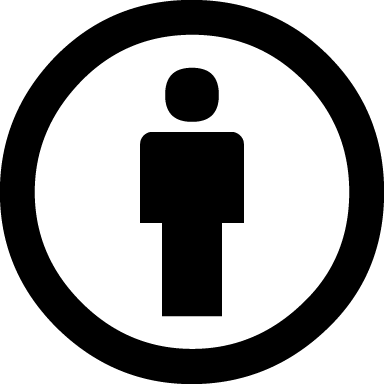 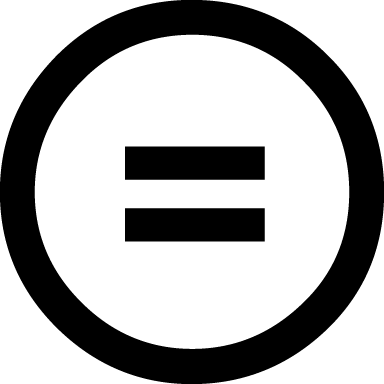 Attribution (BY)
No Derivatives (ND)
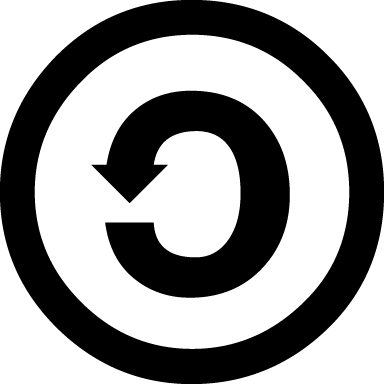 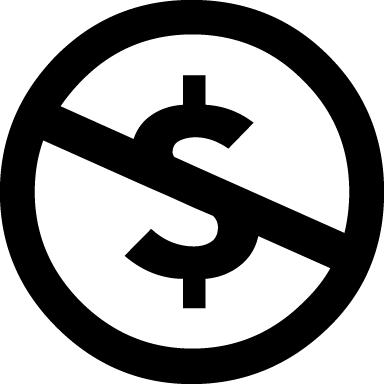 Share Alike (SA)
Non Commercial
(NC)
When and why
Examples
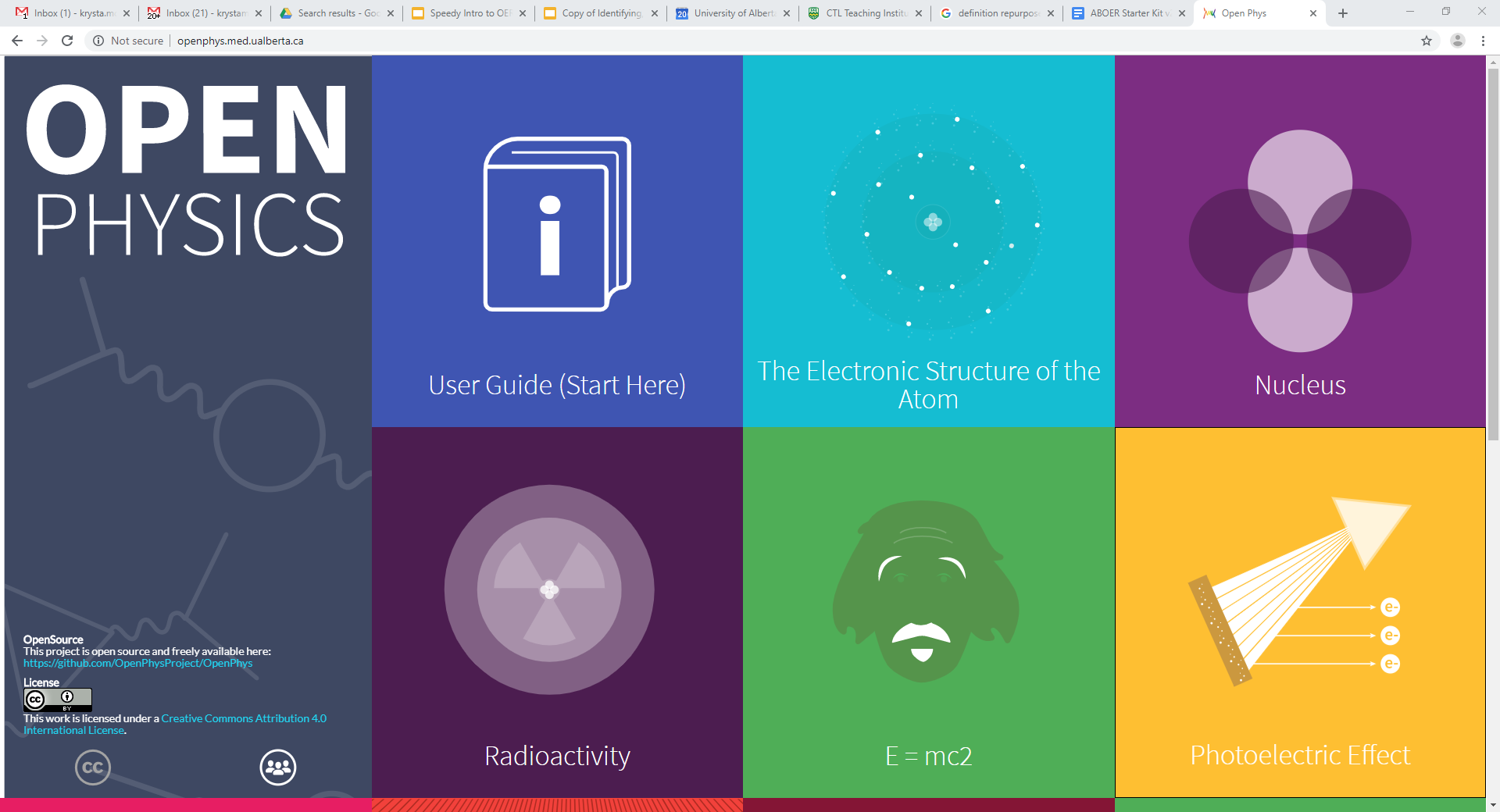 http://openphys.med.ualberta.ca/
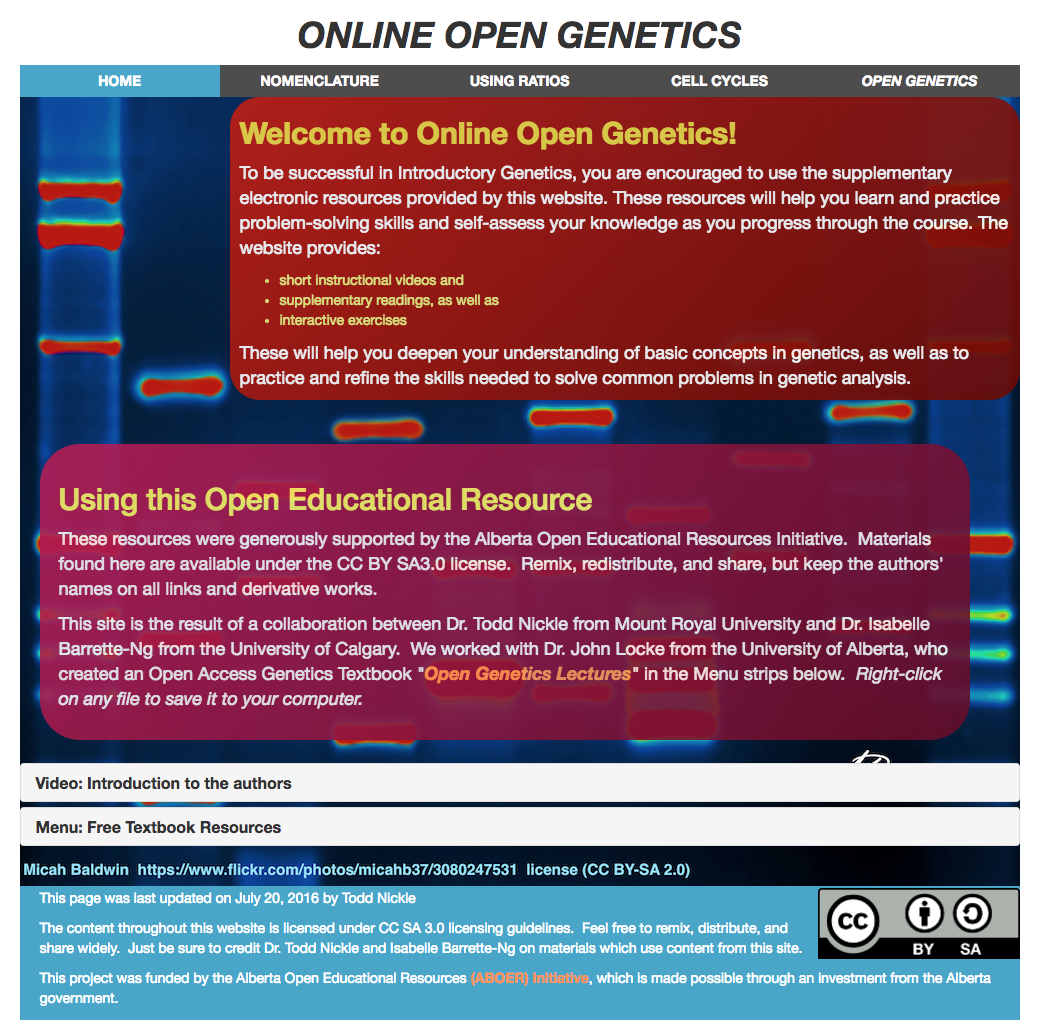 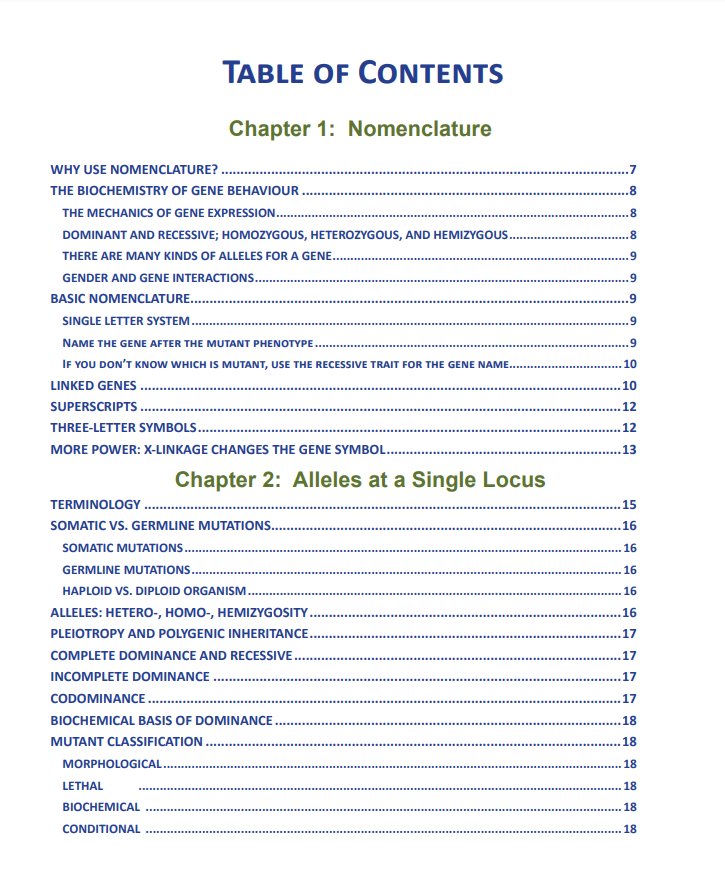 http://opengenetics.net/
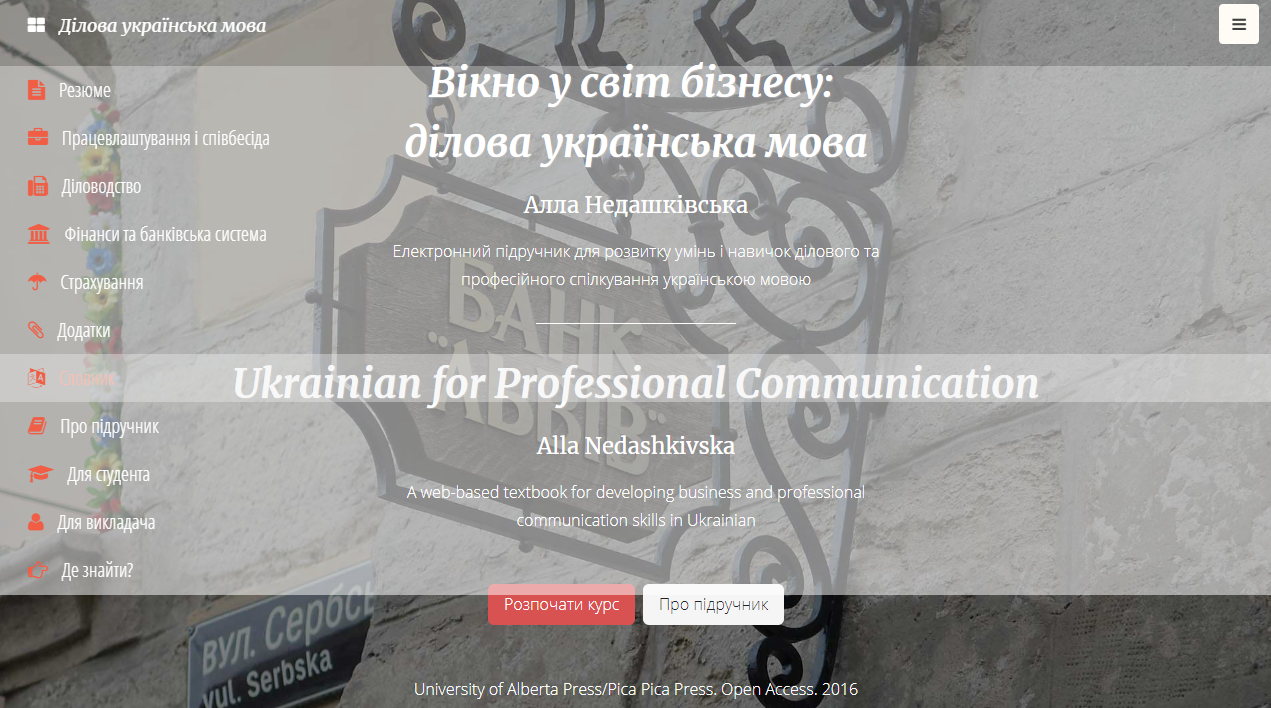 https://businessukrainian.com/
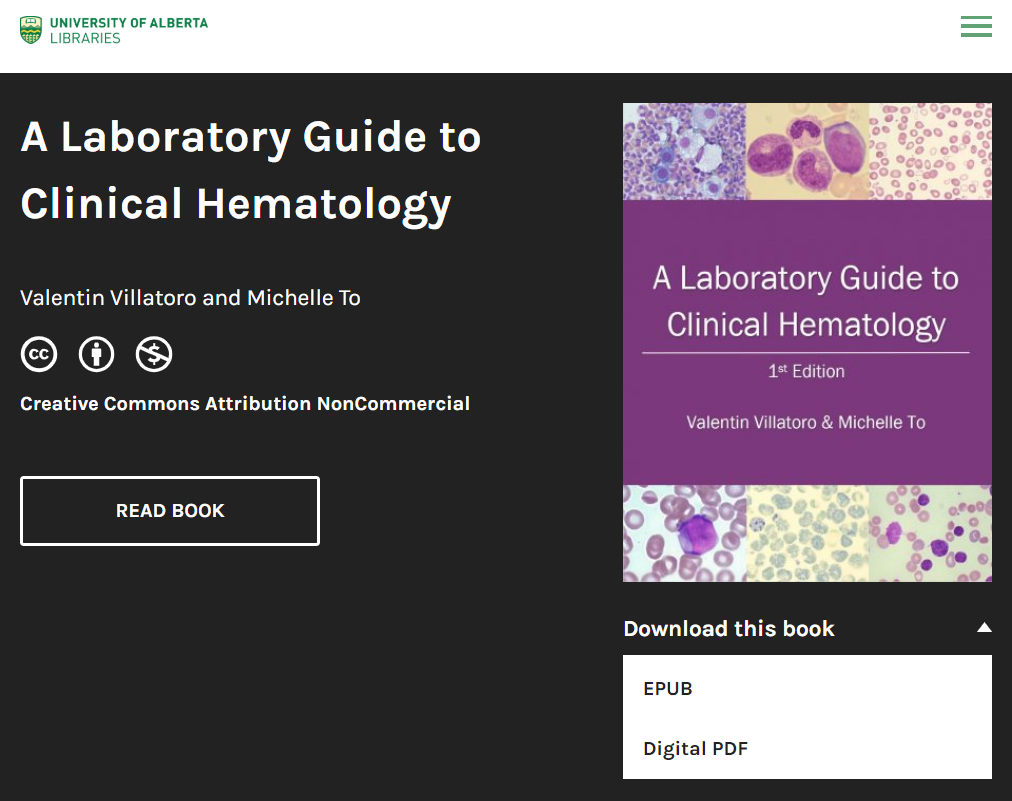 https://pressbooks.library.ualberta.ca/mlsci/
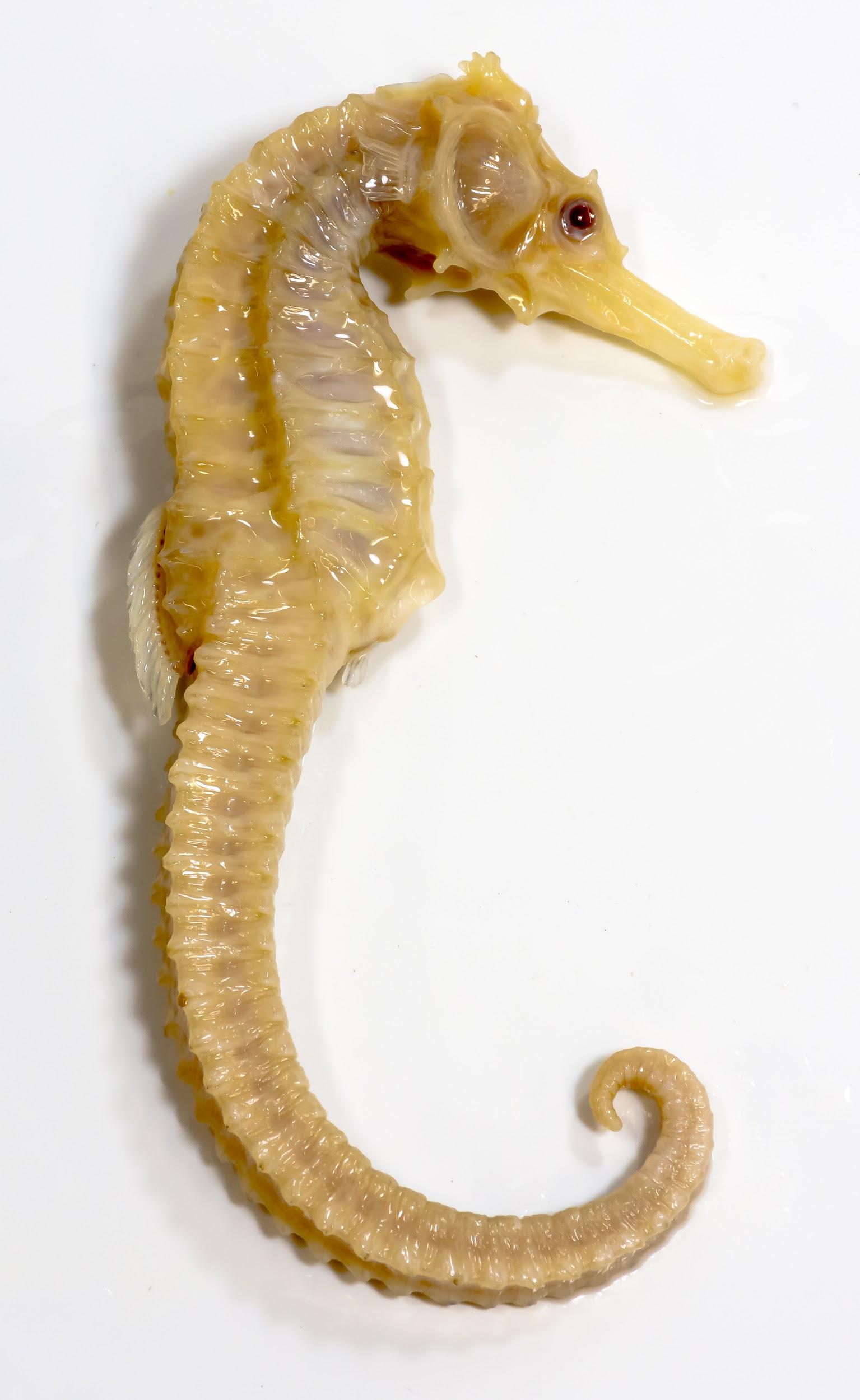 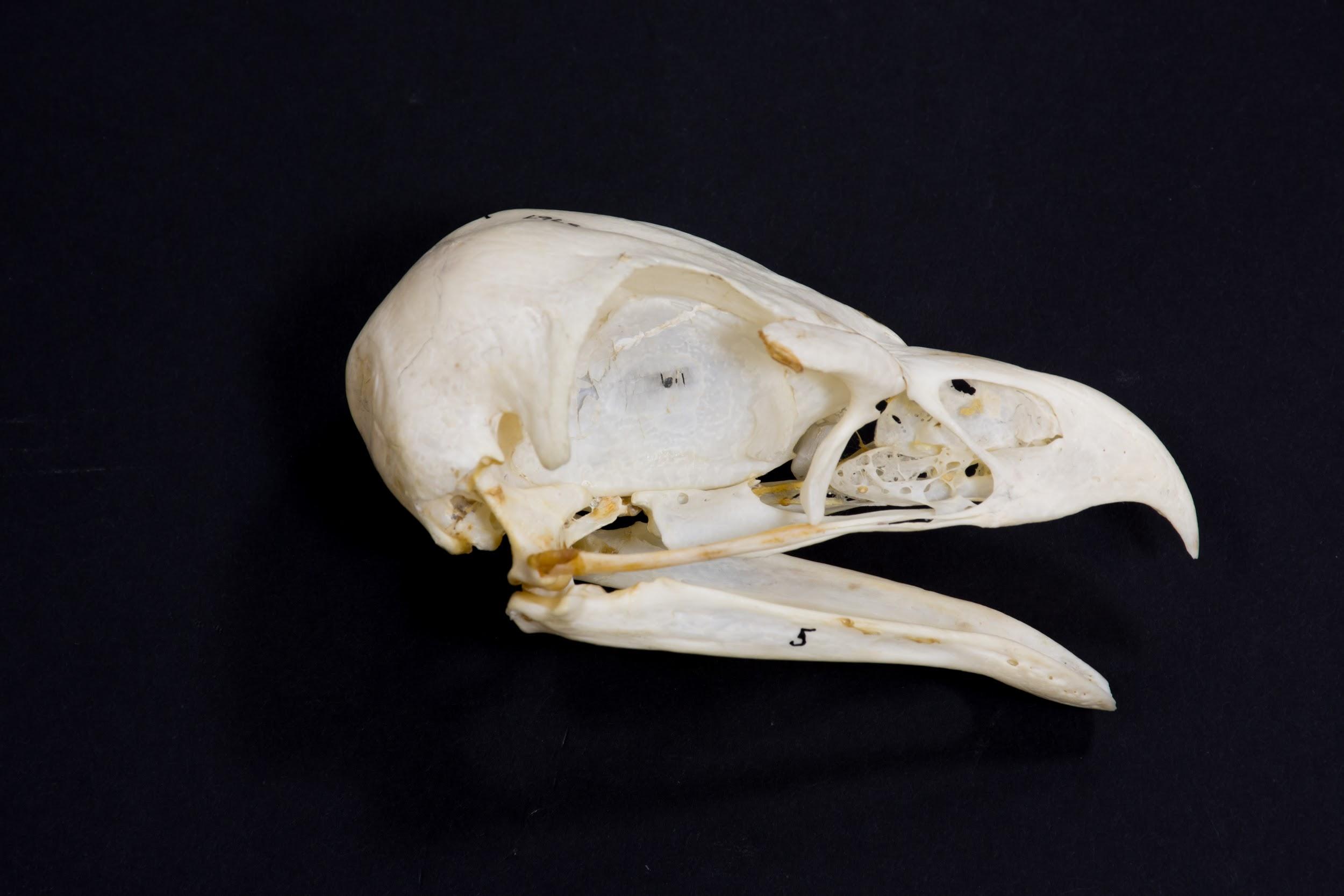 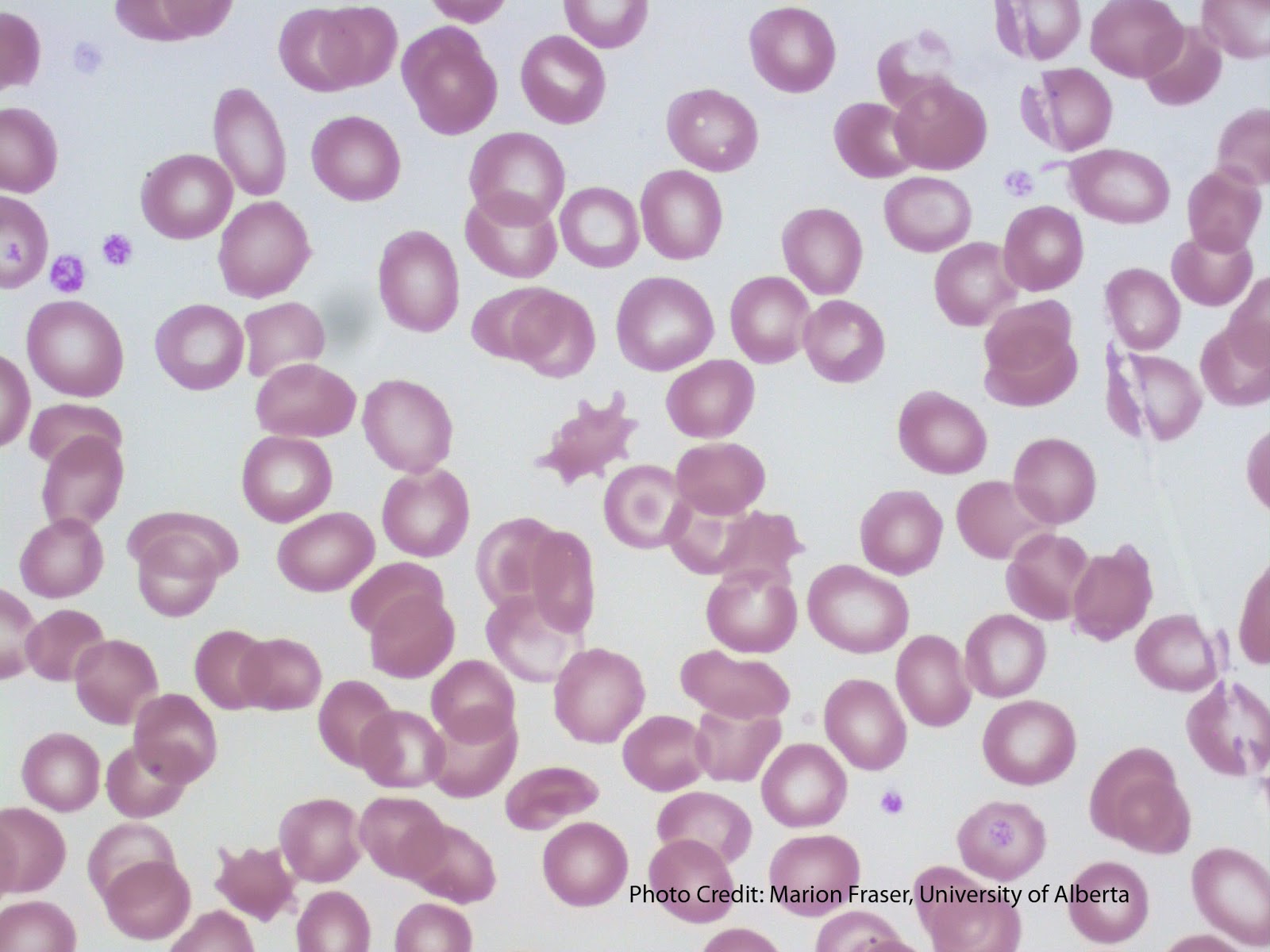 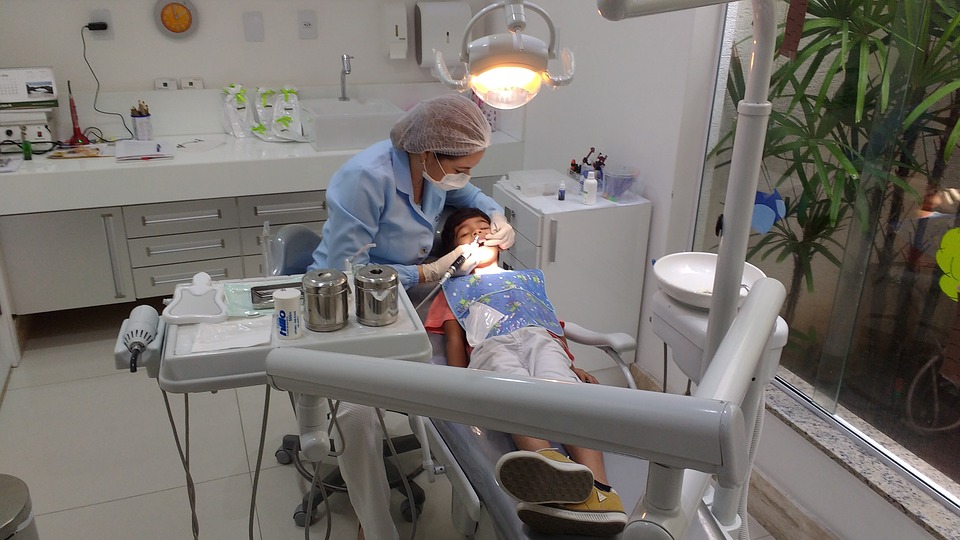 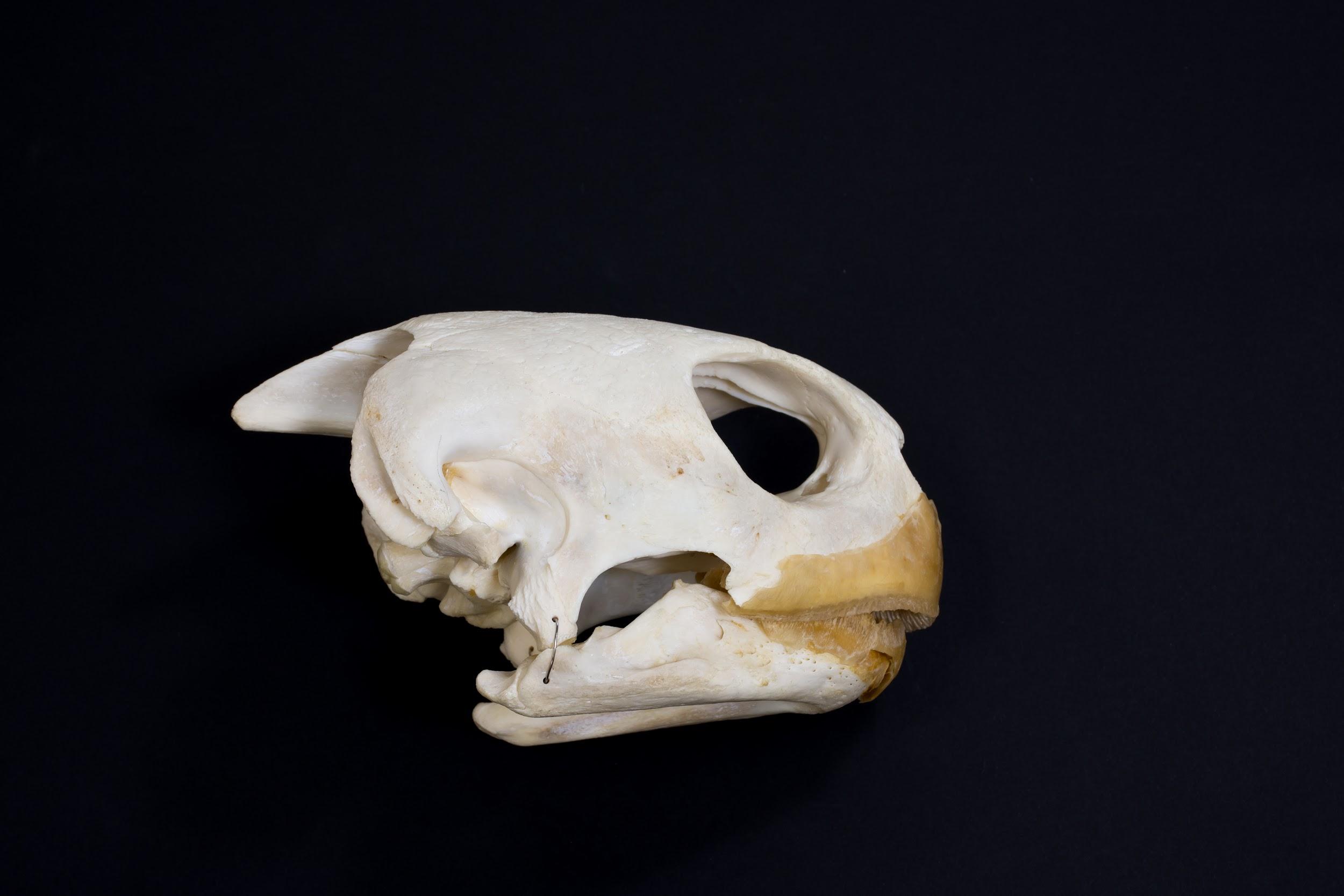 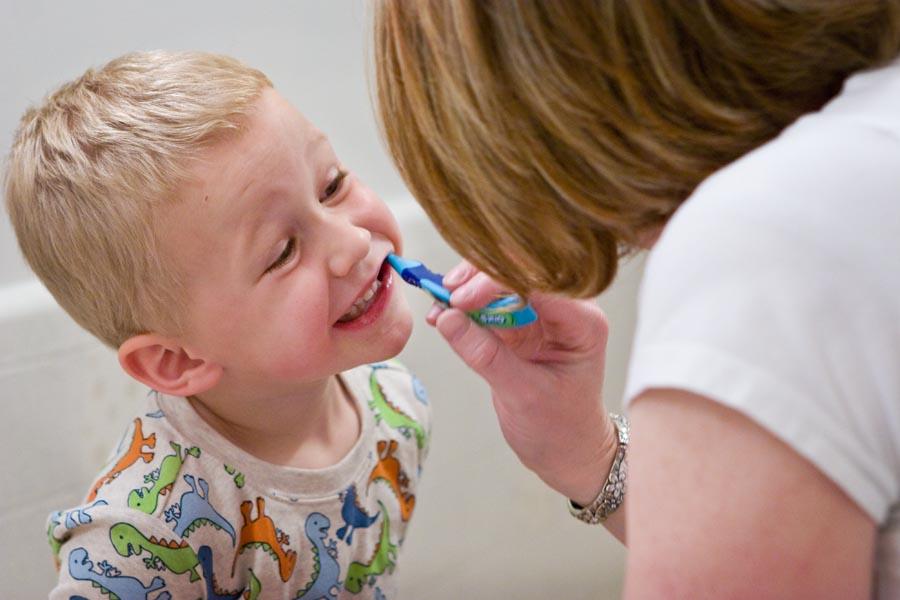 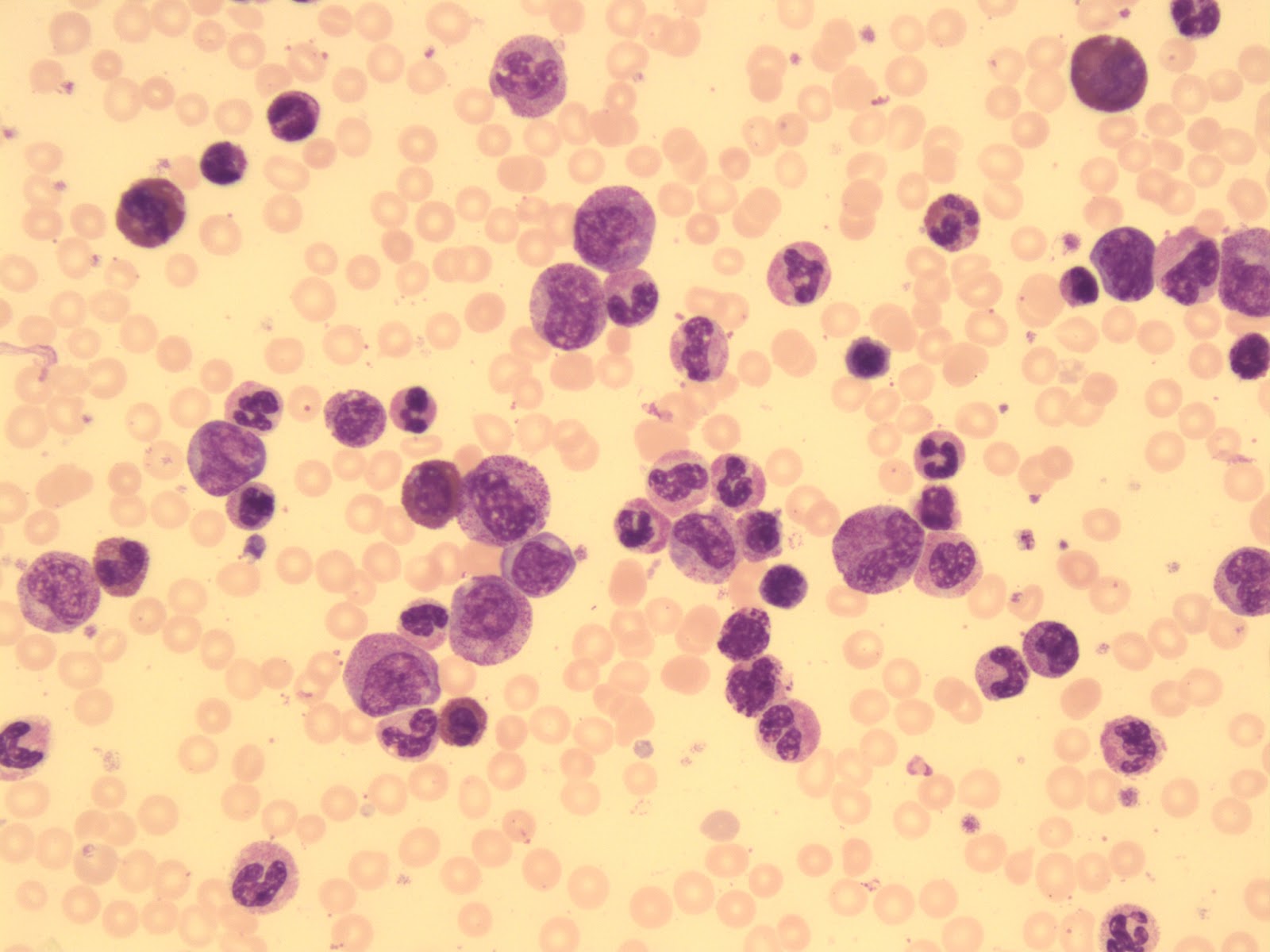 Image Sources: University of Alberta, Faculty of Medicine and Dentistry, School of Dentistry, Pediatric Dentistry Image Collection
Image Sources: University of Alberta, Faculty of Science, Department of Biological Sciences, Open Image Collection
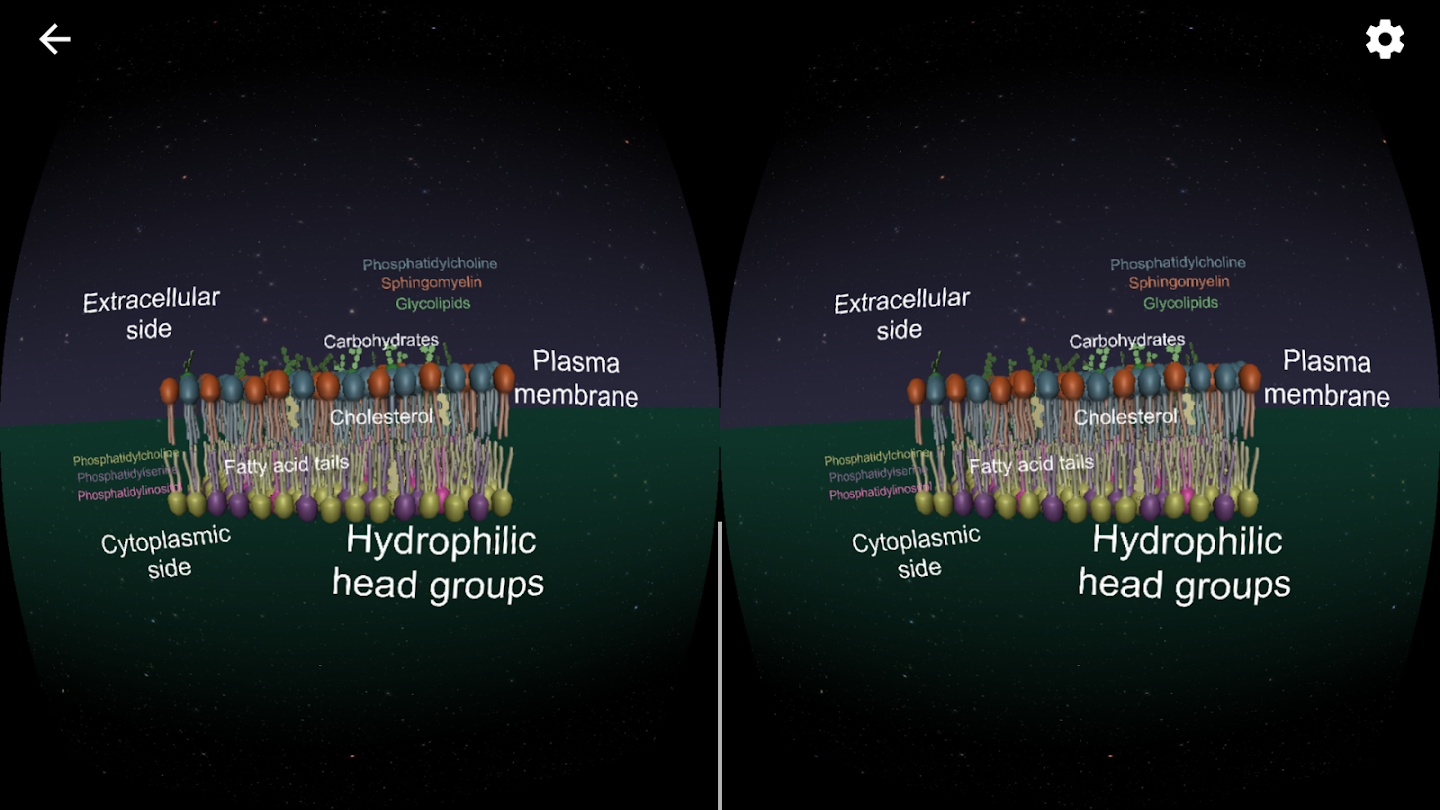 https://www.folio.ca/vr-app-gives-medical-students-a-new-way-to-see-inner-workings-of-cells/
https://cell101.arvr.ca/
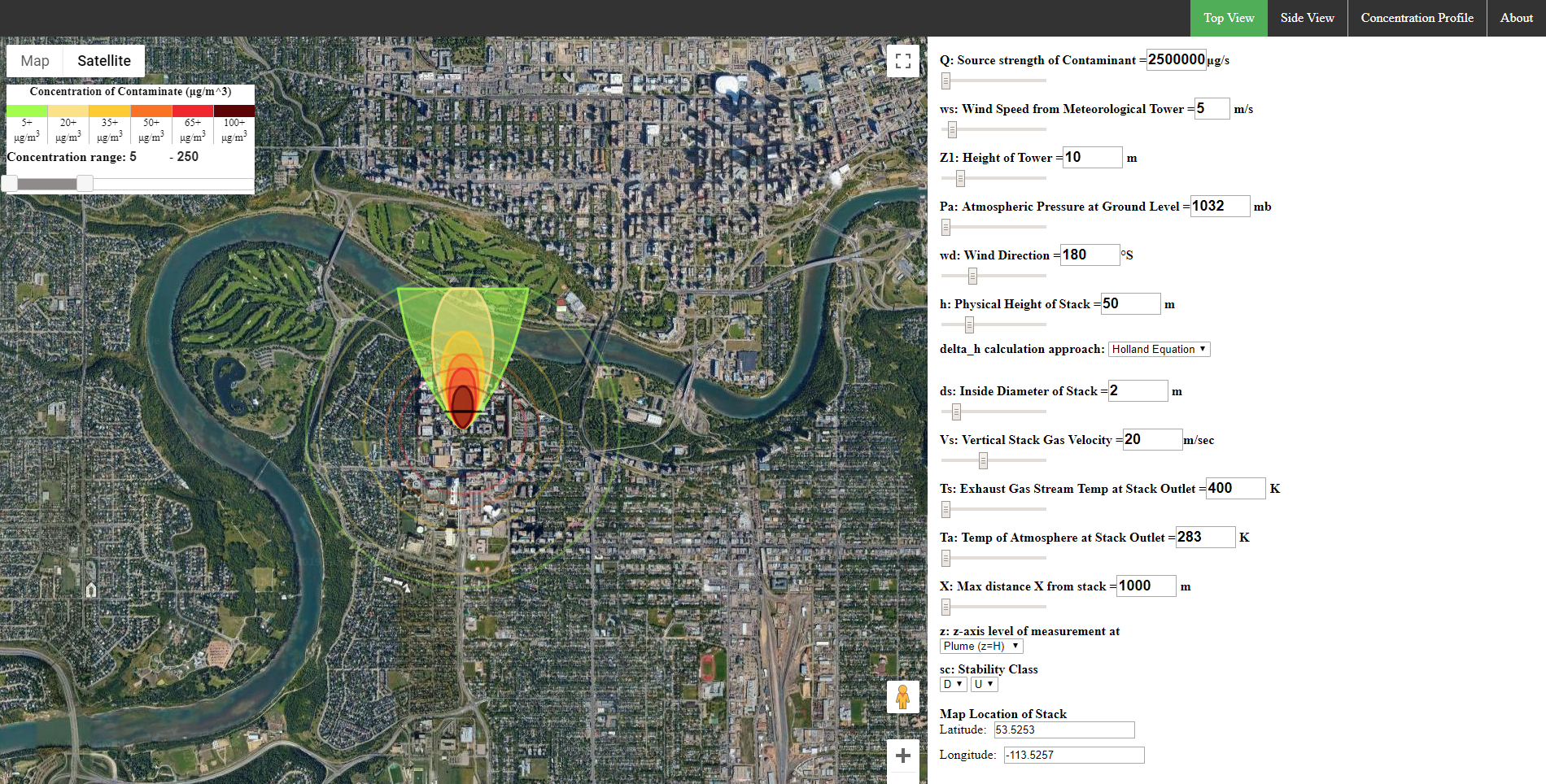 https://falon3.github.io/oer_visualTools/plume.html#top
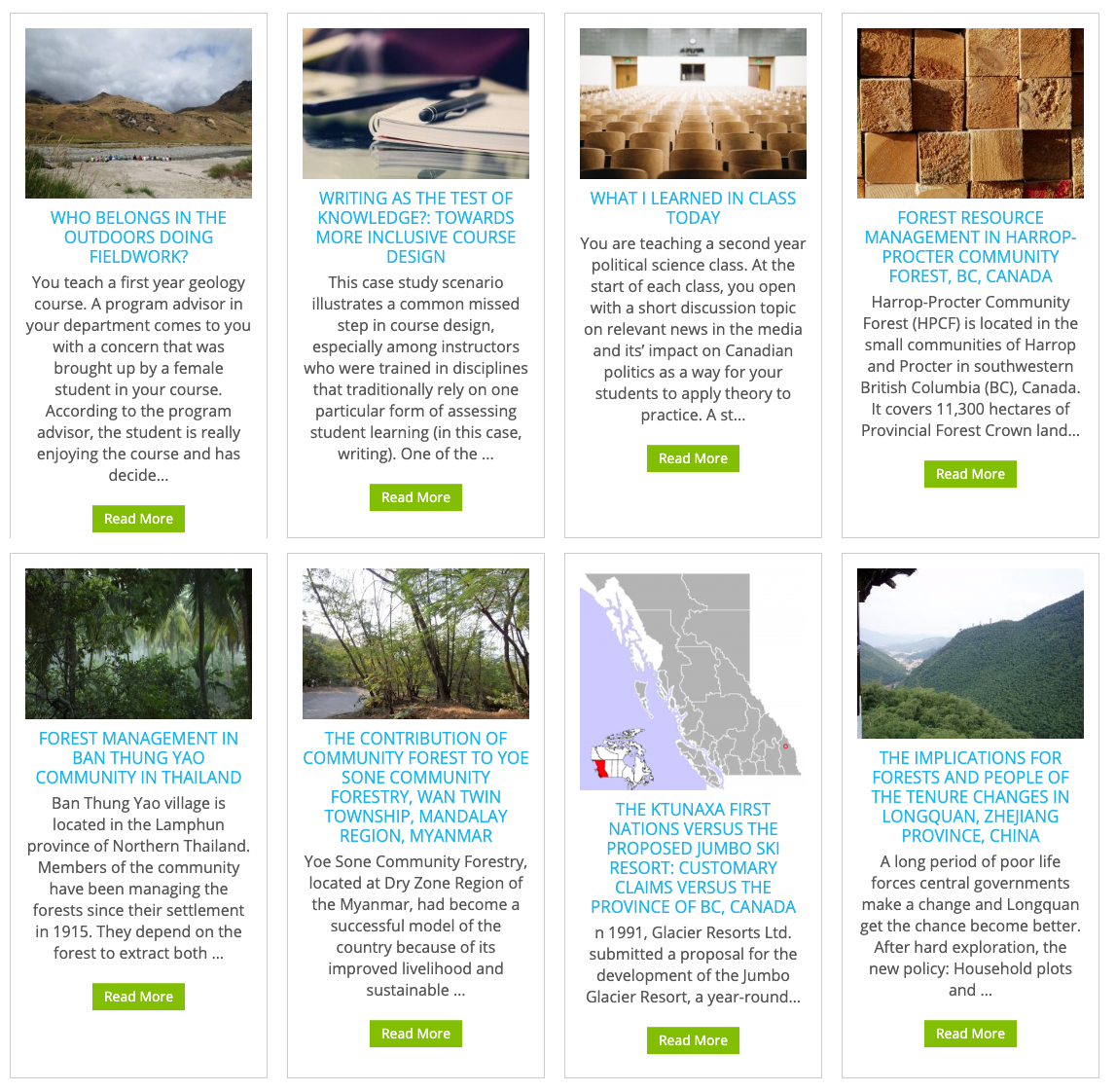 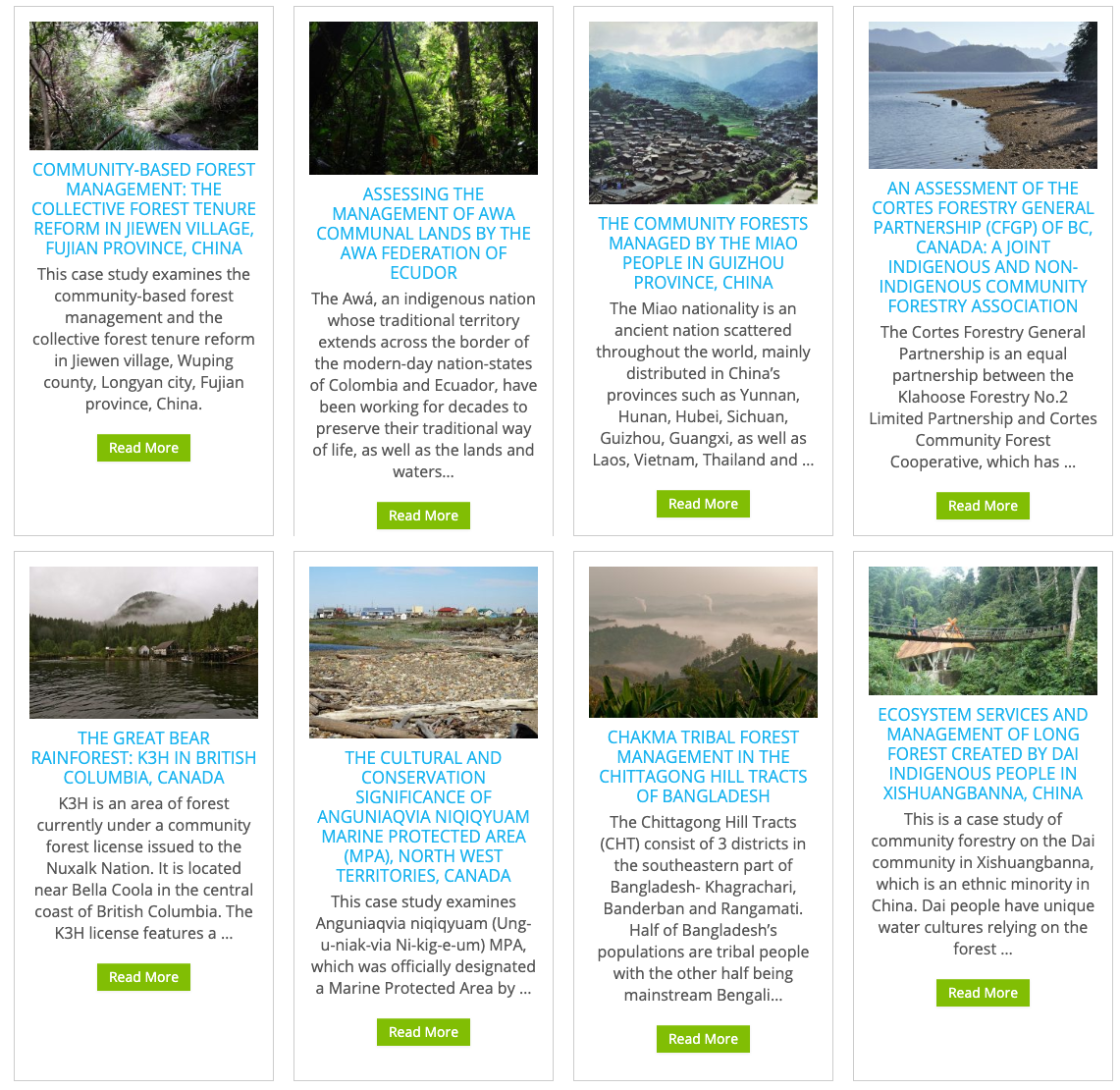 http://cases.open.ubc.ca/
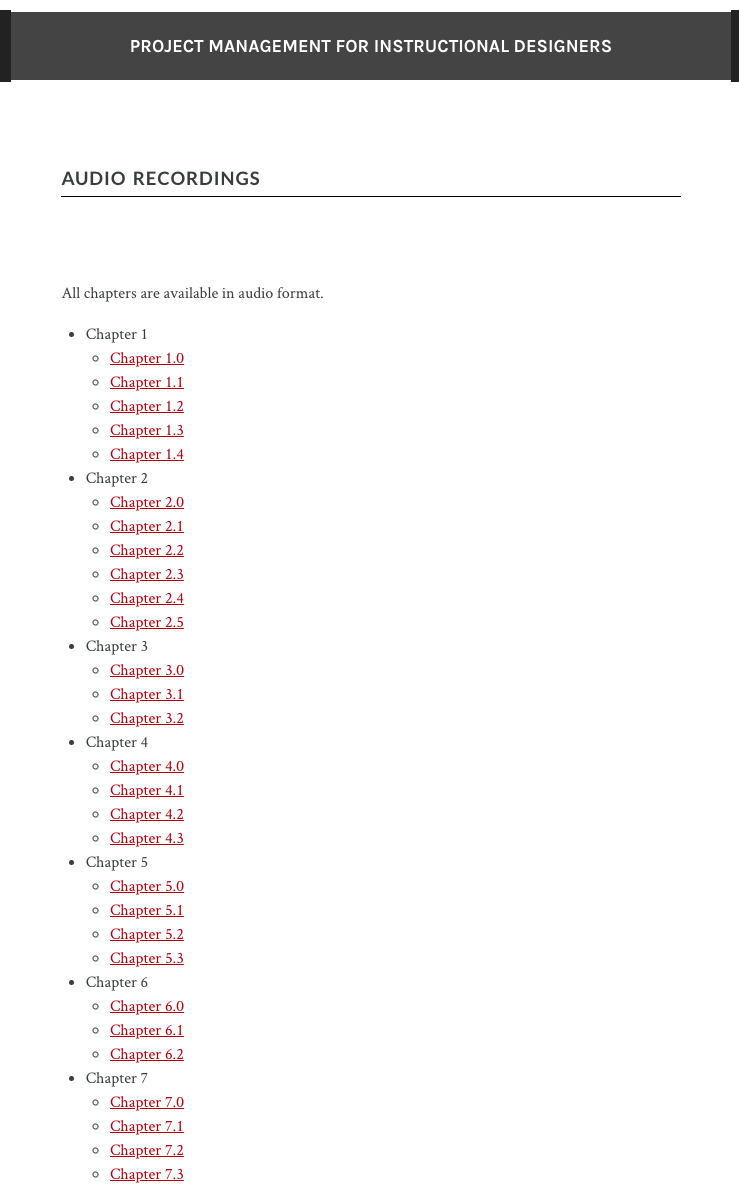 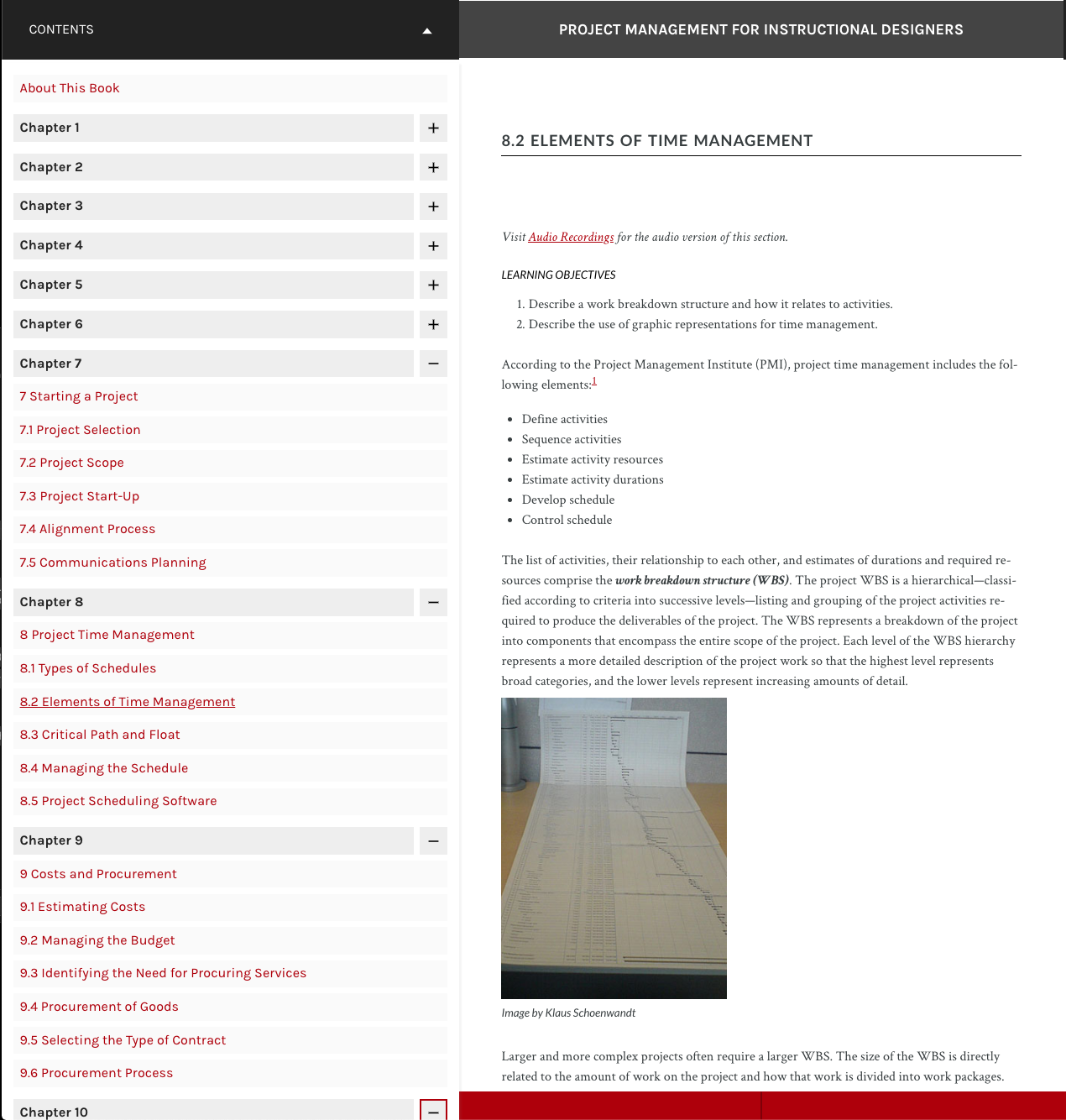 https://pm4id.org/
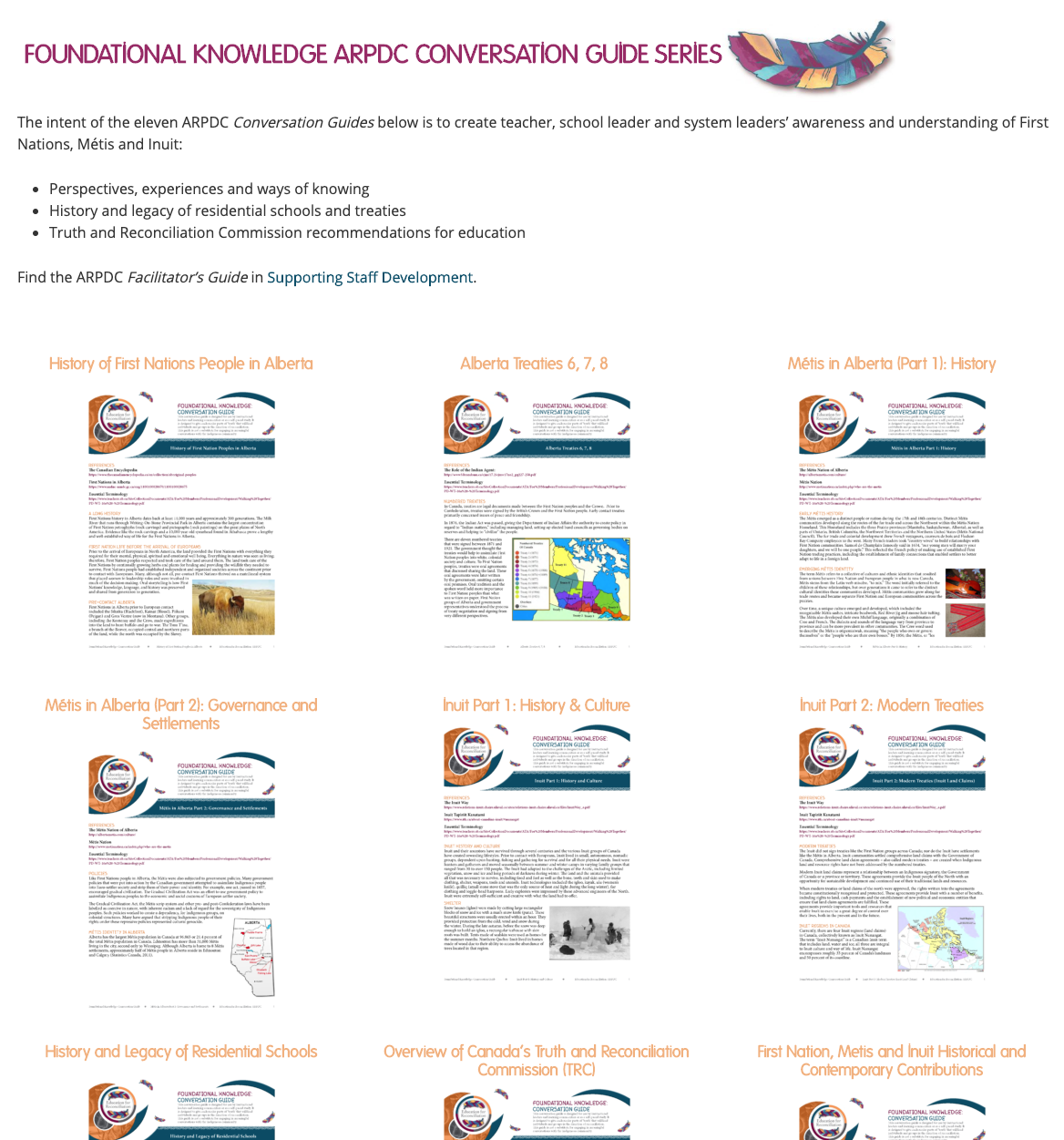 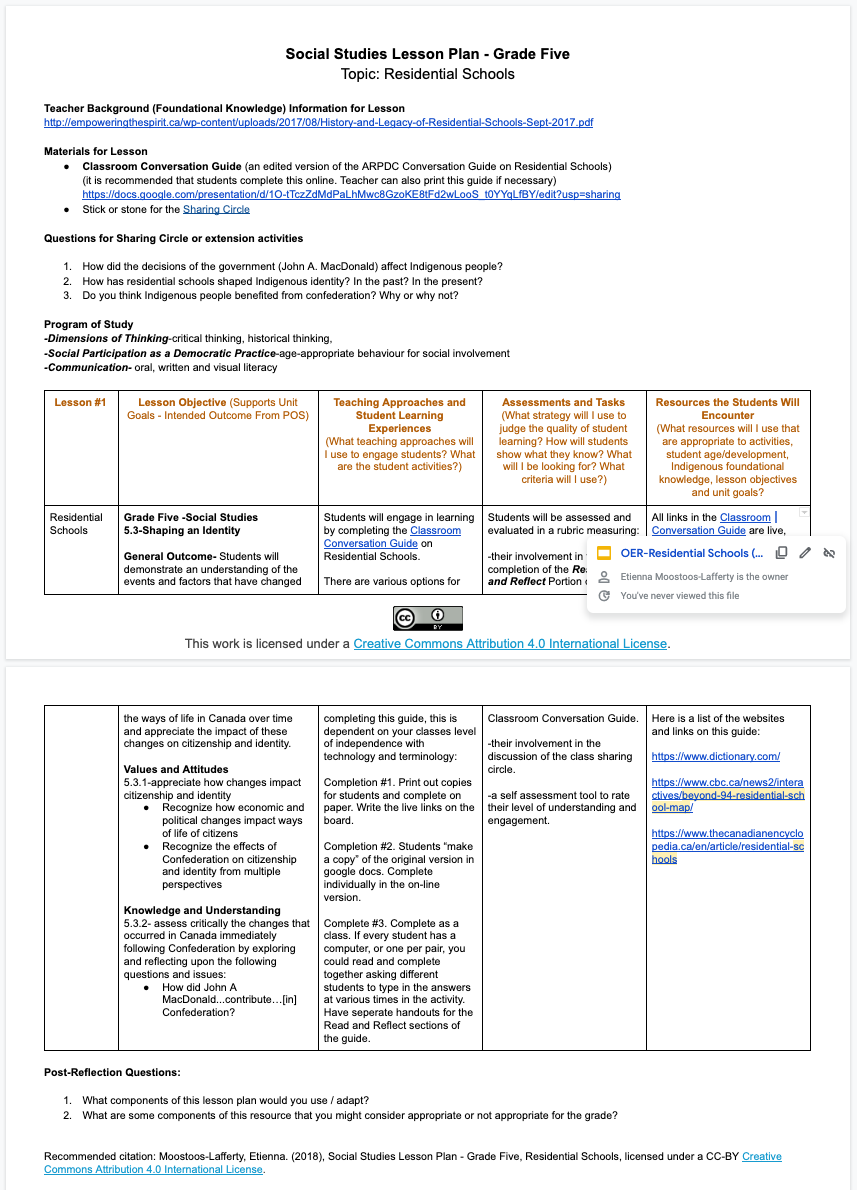 empoweringthespirit.ca     |     Social Studies Lesson Plan - Grade Five.  Topic: Residential Schools
Finding OER
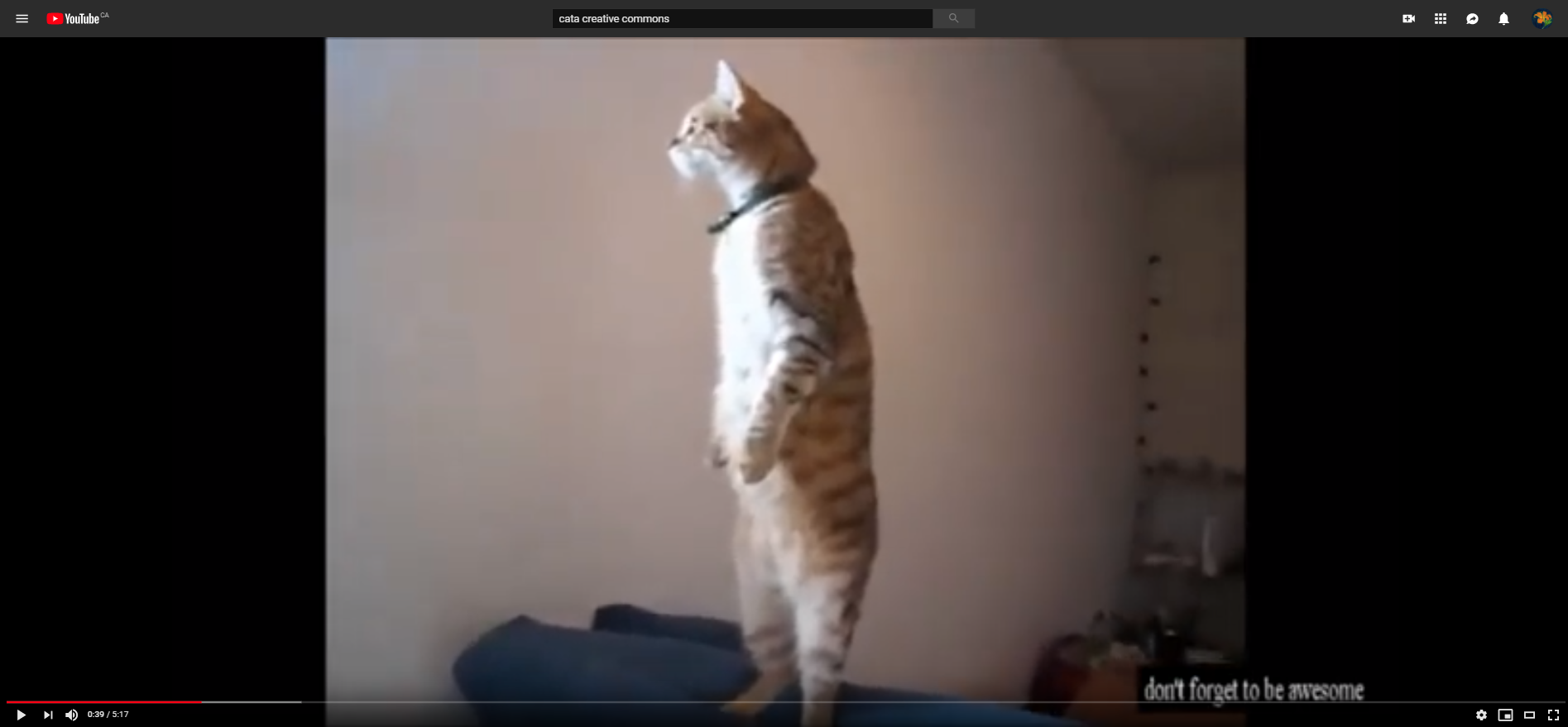 “Crazy and Funny Cats - Creative Commons” by Christian Aceberos is licensed under a Creative Commons CC BY-SA 3.0 license.
[Speaker Notes: This image is a screenshot of the video in the next slide. I was able to easily capture the requirements of the attribution statement from viewing the YouTube description of the video and following the instructions on the Creative Commons “best practices for attribution” article here: https://wiki.creativecommons.org/wiki/best_practices_for_attribution]
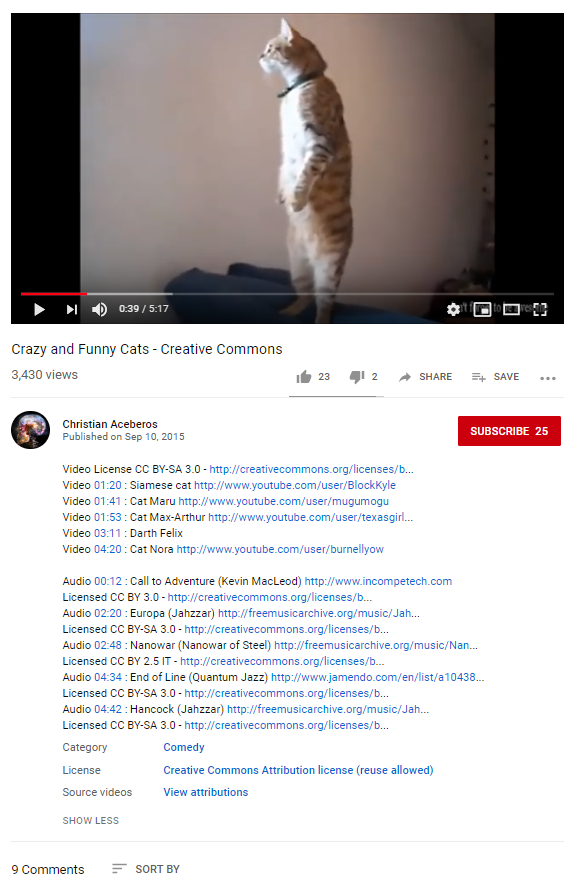 https://www.youtube.com/watch?v=yINjxluMrUA
[Speaker Notes: Youtube

In this example, I discovered a video of “funny cats” on You Tube which has a Creative Commons license. I searched for “funny cats” on You Tube and then clicked “filter” and chose “Creative Commons”. Not only can I see that the video overall is licensed as CC-BY-SA.]
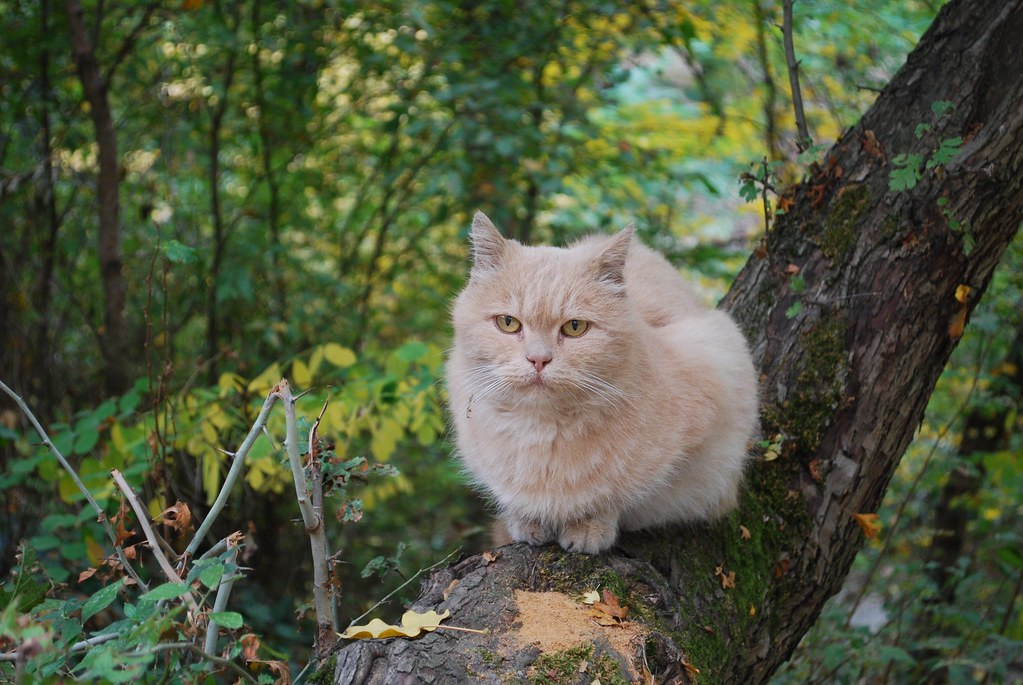 "Cat in the forest" by fettahor is licensed under CC BY-ND 2.0
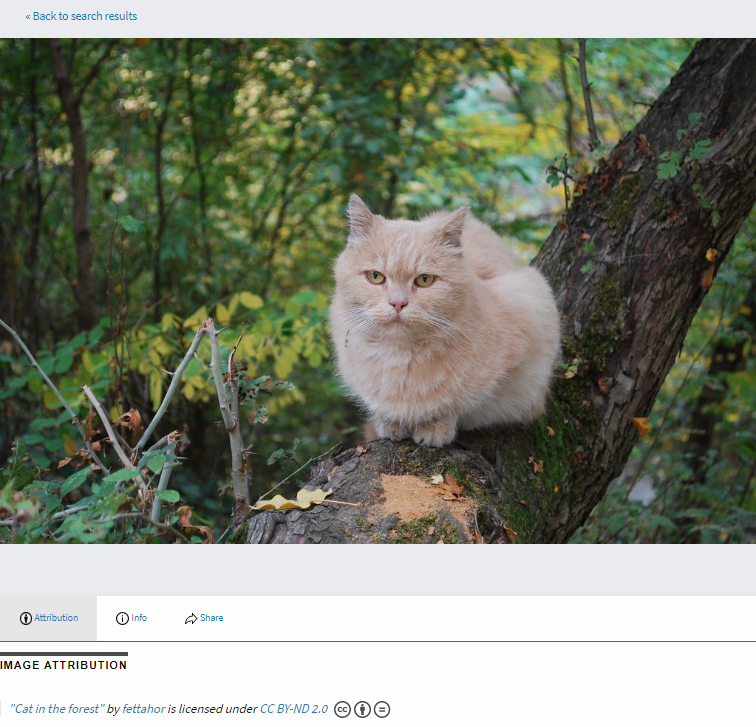 https://search.creativecommons.org/photos/f4589973-a9df-4efa-ab5c-b5c762aa563d
[Speaker Notes: Creative Commons Search

In this example I found a similarly orange cat using the Creative Commons search function. I limited the usage rights filter to lead me to an image which is licensed as ND (no derivatives) to remind the audience that Creative Commons licenses are not only applicable to OER (licensed for adaptation) but also for ND content which is licensed for reuse but does not allow for modification.]
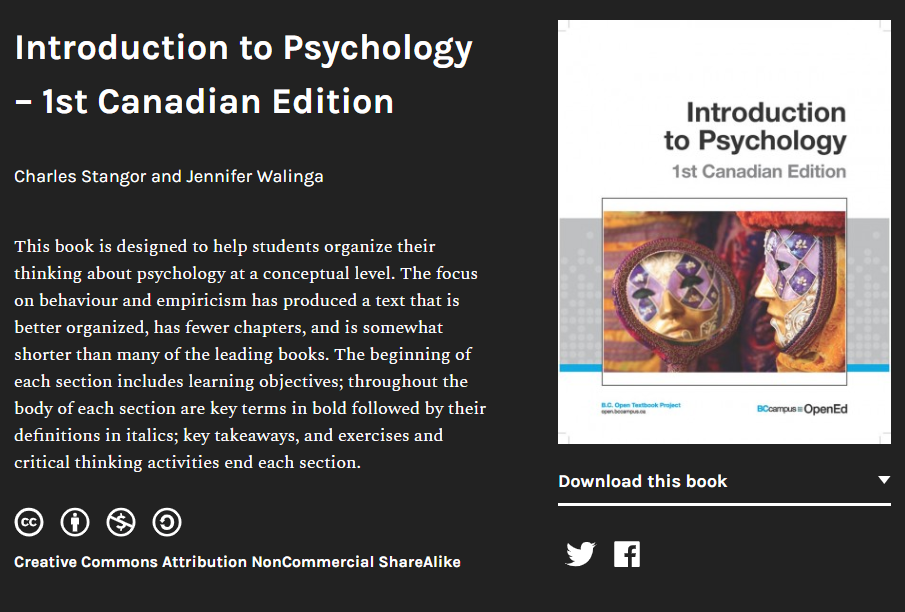 https://opentextbc.ca/introductiontopsychology/
[Speaker Notes: Here I am sharing an open textbook which is localized to Canada. I point out the license and the fact that it is a pressbooks textbook so it allows for cloning, click-to-print, and can be imported to an ereader.]
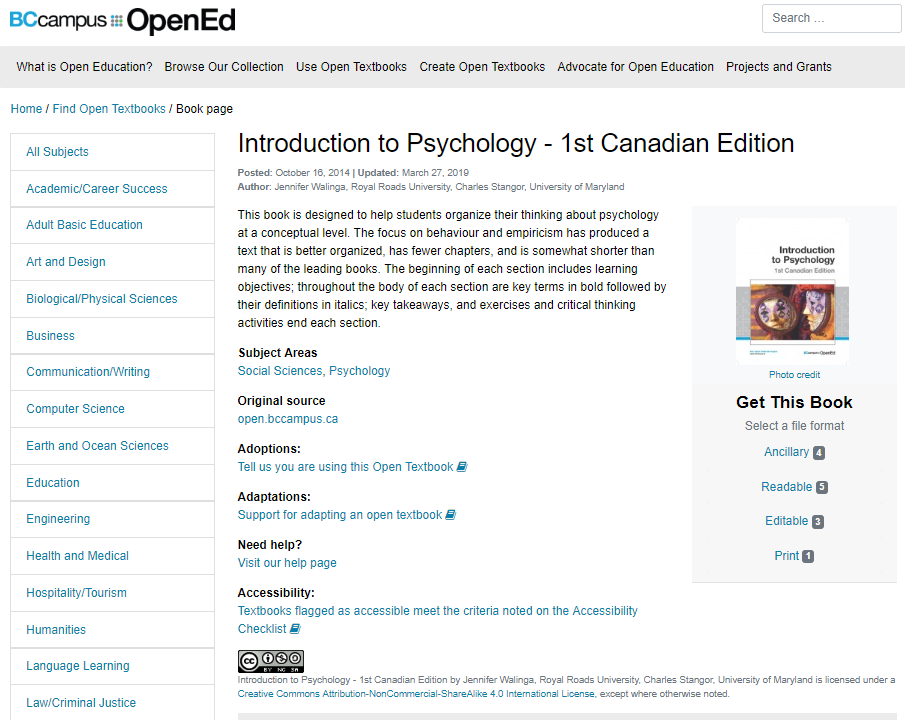 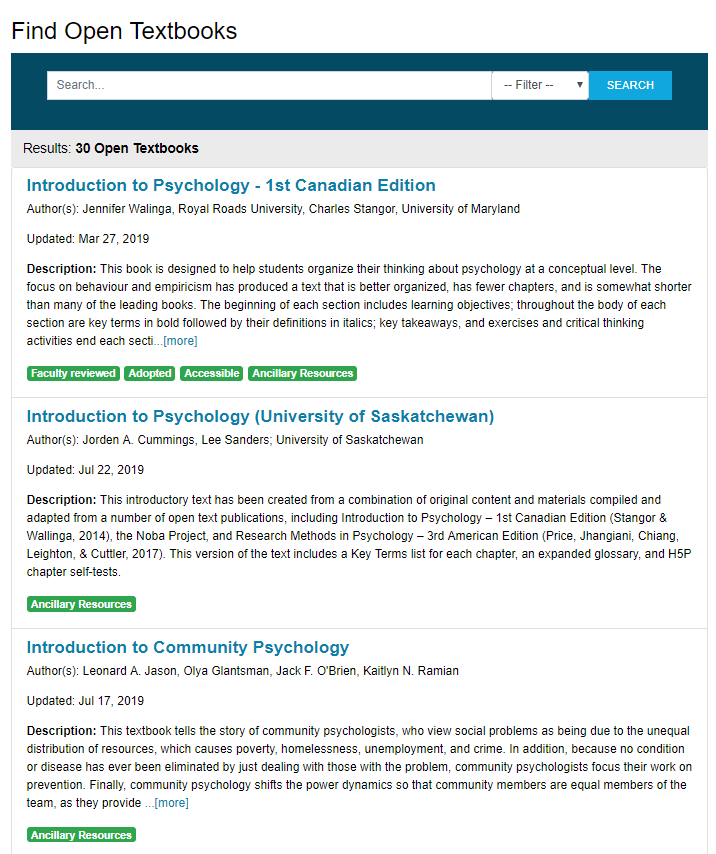 https://open.bccampus.ca/browse-our-collection/find-open-textbooks/
[Speaker Notes: Then, I show the BCcampus repository including the search result view to show the tags indicating “faculty reviewed”, “adopted”, “accessible”, “ancillary resources”, etc.]
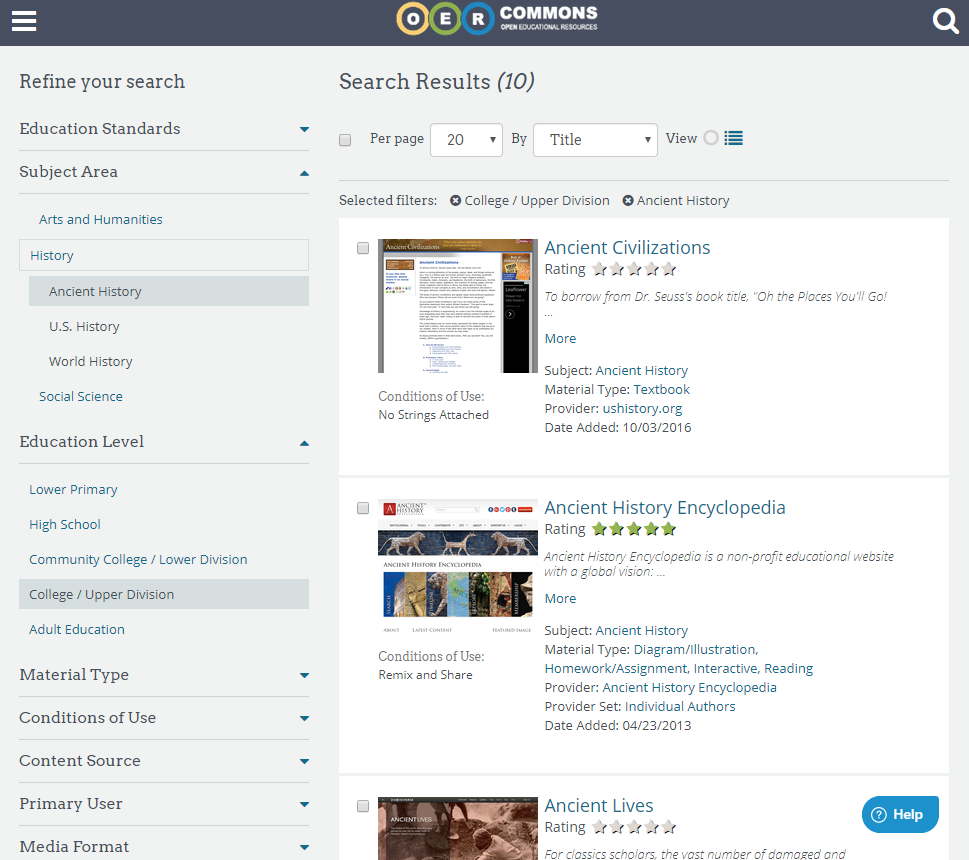 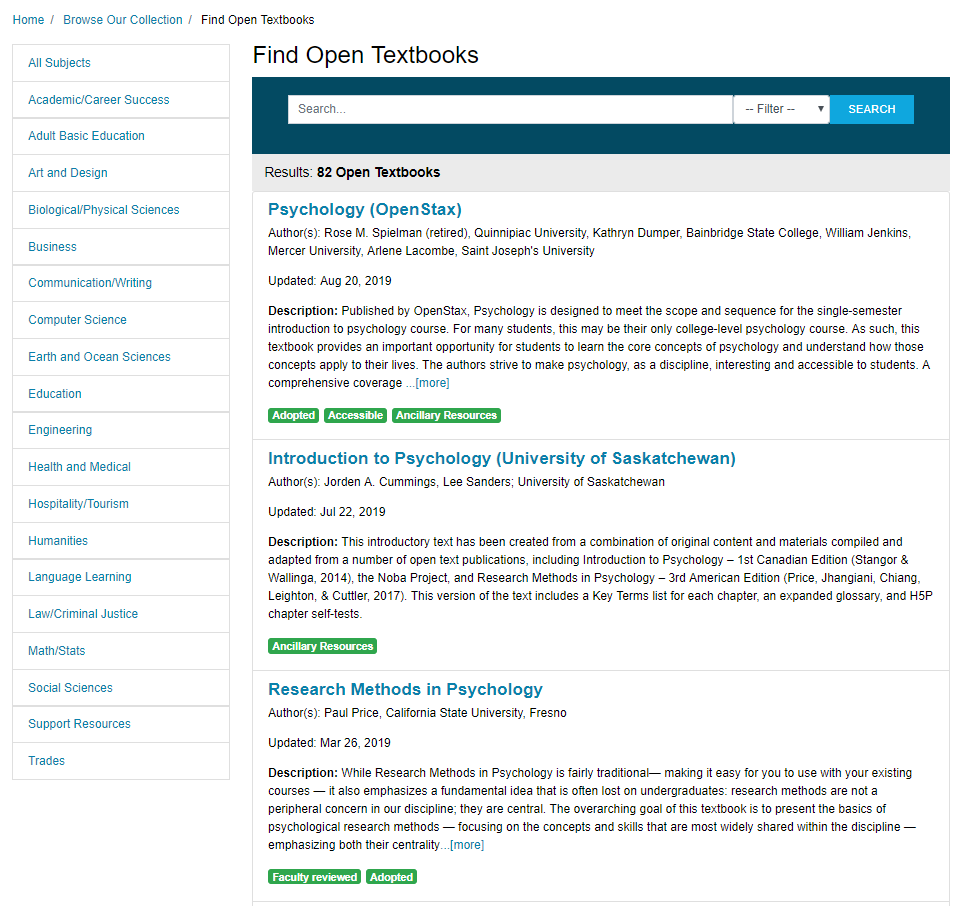 |  https://open.bccampus.ca/browse-our-collection/find-open-textbooks/
UA OER Awards Program
UA OER Awards Program
GERM 111, 112, PSYCHO 403, BIO 107/108/207/208, EDEL 316, EDEL 335, SCI 101 		 	          Finding and Using OER     |     Developing OER
EAS 233, CELL 201, DDS 545-2, ENG 423
open textbooks, course packs, class assignments, interactive resources, media collections
Evaluation Criteria
Exploration
Class size & frequency
Student Engagement
Student 
Impact
Cost Savings to Students
Transfer-ability
Potential beyond UofA
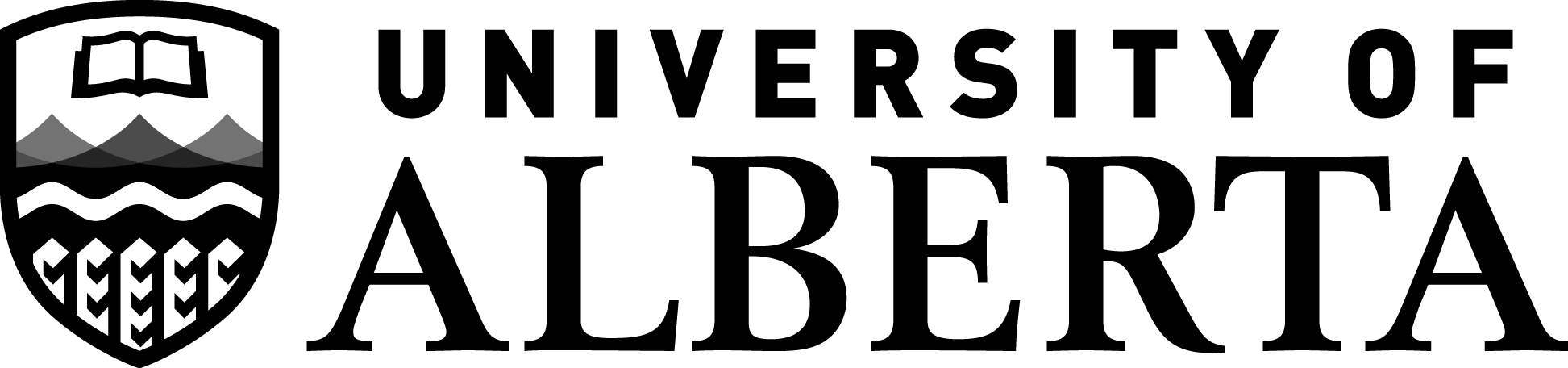 Project Agreements
OERs are stored in the UA Educational Research Archive (ERA)
Course outlines, project team interviews
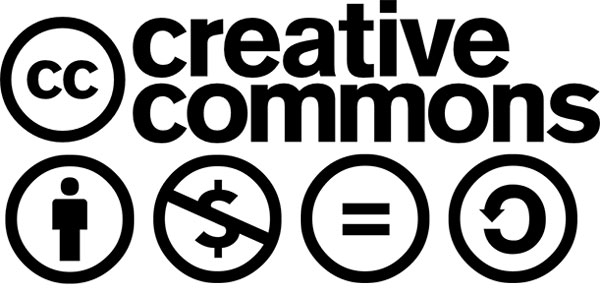 CC-BY, CC-BY-SA, CC-BY-NC, or CC-BY-NC-SA
Funding stays in CTL, staffed by students
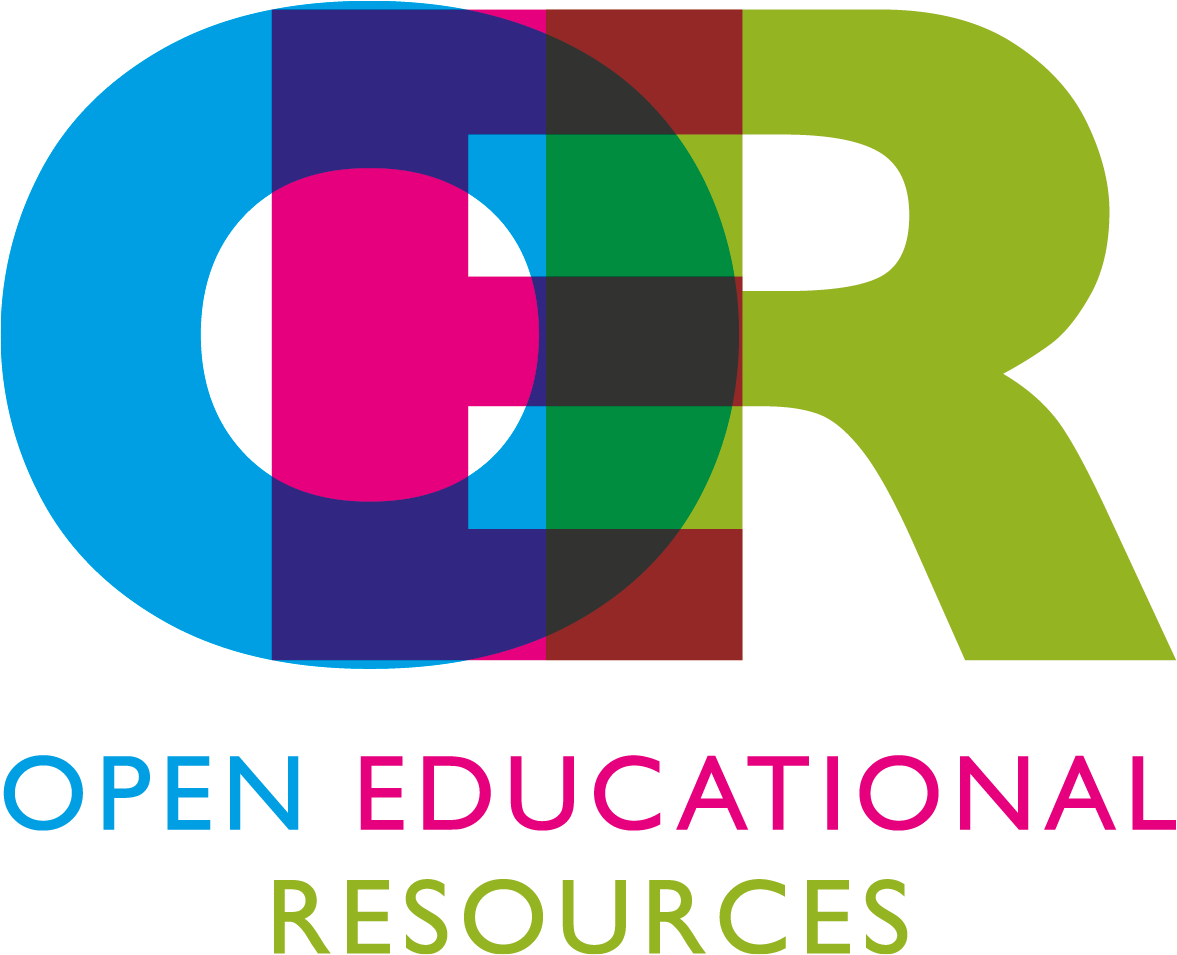 CTL, Libraries, Copyright Office
Workshops / Sessions 
Consultations
Teaching and Learning Grants
subject matter librarians, digital initiatives librarians, educational developers, instructional designers, copyright librarians & officers
oer@ualberta.ca
Questions?
[Speaker Notes: To close out the workshop, explain the badge that participants will receive.]
Thank you!
ctl@ualberta.ca  |  oer@ualberta.ca Krysta McNutt, OE Program Leadkrystam@ualberta.ca
Quick Links
Alberta OER Starter Kit 
UA OER Awards Program 
UAL Publishing Services
OER Commons 
BC Open Textbook Collection
Creative Commons Search